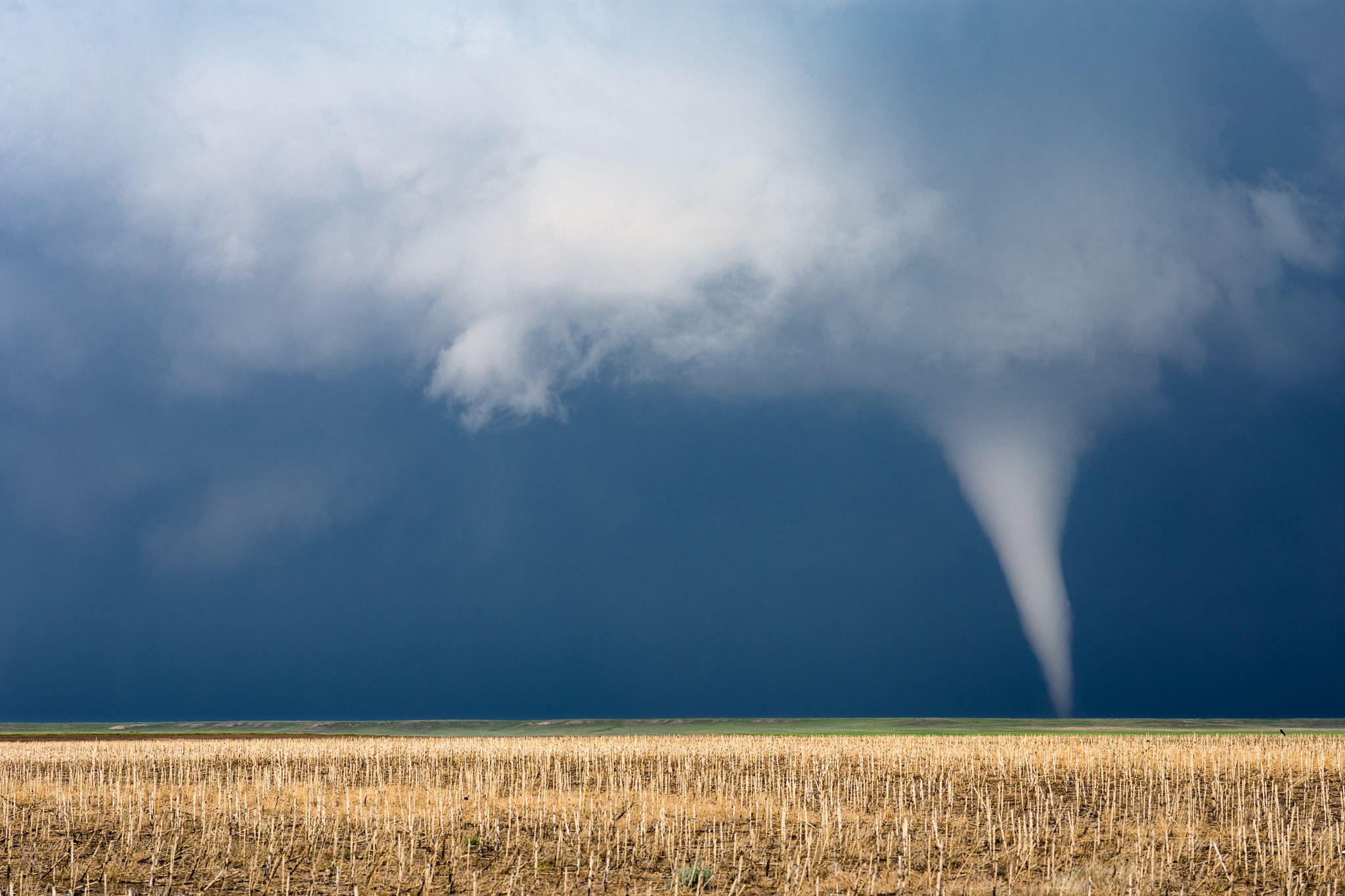 Whirlwind Tour of HTCondor Tools
Greg Thain
Center for High Throughput Computing
University of Wisconsin - Madison
[Speaker Notes: Tues 30 minutes]
Rationale
In the past, we've started with a simple beginner's tutorial

The basics of job submissions, etc.

This is not that talk.  That talk can be found on YouTube:
               https://youtu.be/8jadQkAdU1k

This talk is a high-throughput talk trying to cover all the tools:
Every* HTCondor tool in 30 minutes
Greg Thain
Center for High Throughput Computing
University of Wisconsin - Madison
Commands for managing jobs
Condor_submit,condor_transfer_data, condor_submit_dag, condor_rm  condor_suspend / Condor_continue,condor_hold / condor_release  condor_q / condor_history, condor_qedit, condor_q -better
Commands for managing execution points
condor_off, condor_on, condor_restart, Condor_drain, condor_now, condor_vacate, condor_config_val-set,condor_reconfiig, condor_status,
Commands for working with running jobs
Condor_ssh_to_job, condor_tail, condor_evicted_files, condor_chirp, Condor_vacate_job
Commands for debugging and testing
Condor_version, Classad_eval, condor_who, condor_top, condor_fetchlog,condor_transform_jobs, condor_starter –classad, condor_gpu_discovery, condor_power_state
Command(s) for managing submitters
condor_userprio, condor_qusers
The new way (experimental)
htcondor tool
Commands for managing jobs
condor_submit
$  condor_submit submit
Submitting job(s).
1 job(s) submitted to cluster 62
[Speaker Notes: If you know only one htcondor command]
condor_submit animation
executable = calculate
arguments = one two three
queue
…
condor_submit
Cmd = "calculate"
Qdate = 34056
Args = "one two three"
…
condor_schedd
condor_submit -dry-run classad_file
$  condor_submit –dry-run /dev/stdout submit
Dry-Run job(s)
ClusterId=1
In="/dev/null"
EnteredCurrentStatus=1664855180
Environment=""
PeriodicHold=false
…
condor_submit –i (interactive)
$  condor_submit –i
OR
$  condor_submit –i some_submit_file
condor_submit -batch-name experiment#
$  condor_submit –batch-name test-tube-7 submit
Submitting job(s).
1 job(s) submitted to cluster 62
$ condor_q
-- Schedd: gthain@chevre.cs.wisc.edu : <128.105.14.140?... @ 10/03/22 23:04:58
OWNER  BATCH_NAME     SUBMITTED   DONE   RUN    IDLE  TOTAL JOB_IDS
gthain test-tube-7  10/3  23:03      _      1      _      1 666.0
[Speaker Notes: If you know only one htcondor command]
condor_submit -spool
$  condor_submit –spool submit…
condor_submit –remote sched_name
$  condor_submit –remote sched_name
condor_transfer_data
$ condor_transfer_data cluster.proc
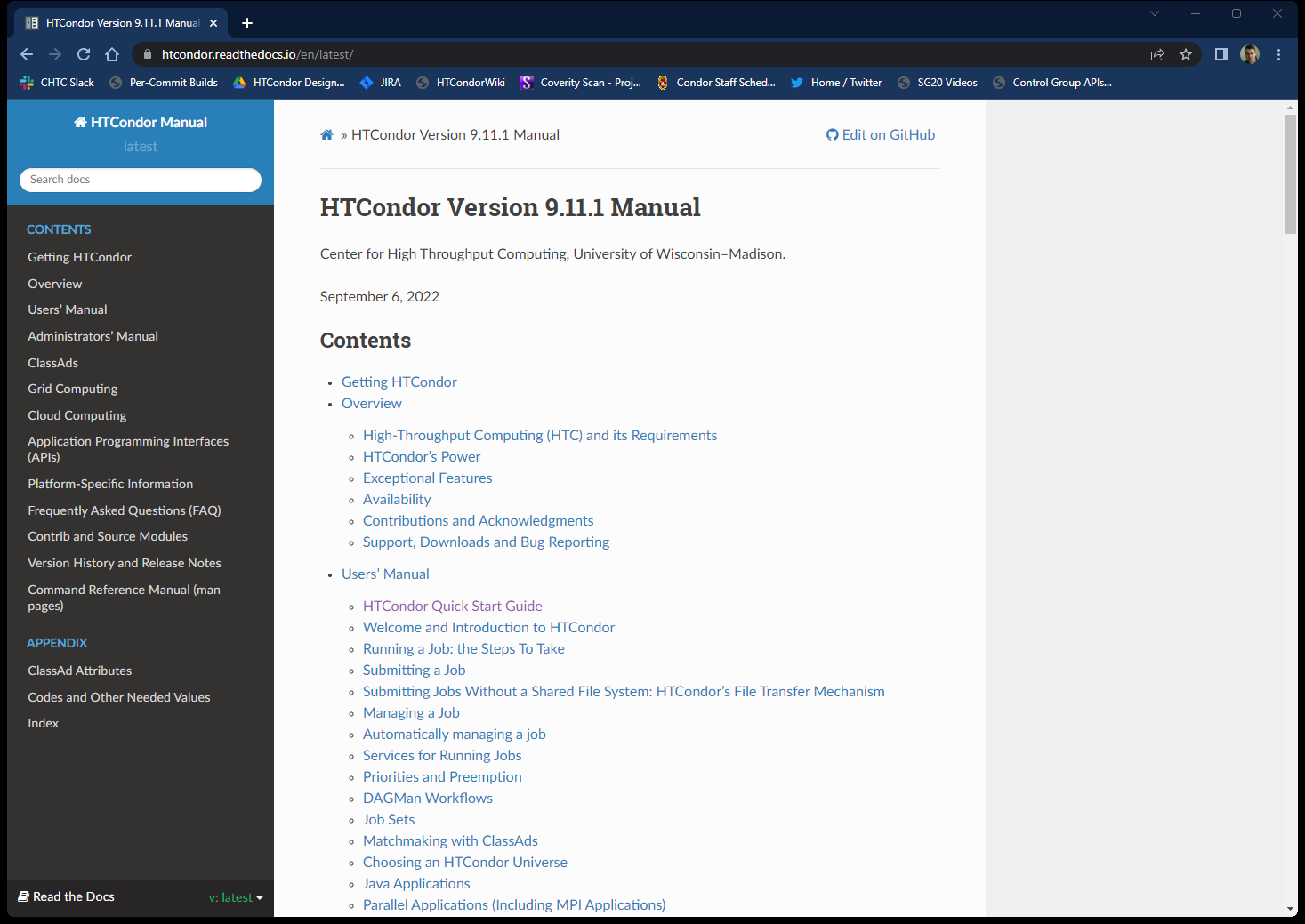 Seecondor_submit manual page for details
condor_submit one liners
$  condor_submit - <<EOF
Executable = /bin/sleep
Arguments = 3600
Request_memory = 1G
Request_Disk = 1000M
Queue
EOF
condor_submit one liners
$  condor_submit executable=/bin/sleep \
        arguments=3600 –queue 1 - < /dev/null
Every* HTCondor tool in 30 minutes
(each)
condor_submit_dag
$ condor_submit_dag dag_file
Doesn't have options as condor_submit

Only option of interest is "-force"
See:

https://youtu.be/OuIBf6x24r0
If only one command, condor_submit
But if you know two, the second should be …
condor_rm
$ condor_rm cluster.proc
$ condor_rm cluster
$ condor_rm username
$ condor_rm -all
condor_rm -const
$ condor_rm –const 'some classad expr'
$ condor_q –const 'some classad expr'
condor_rm –reason "Reason String"
$ condor_rm –reason 'Call Greg – this exploded'
All of the "act on jobs" commandshave these same options
$ some_condor_command cluster.proc
$ some_condor_command cluster
$ some_condor_command username
$ some_condor_command -all
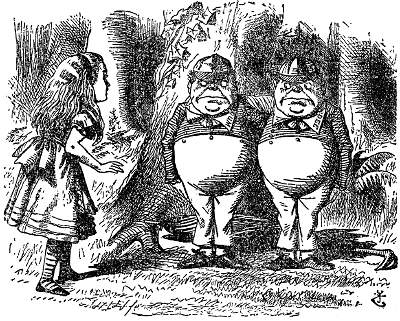 The rest of the "act on jobs" commands…
Three sets of twins

And an extra…
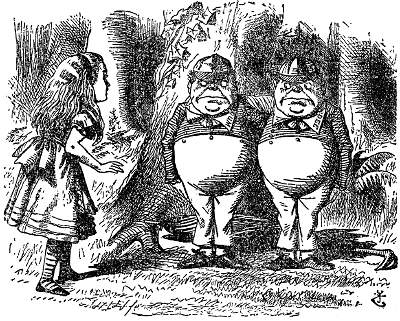 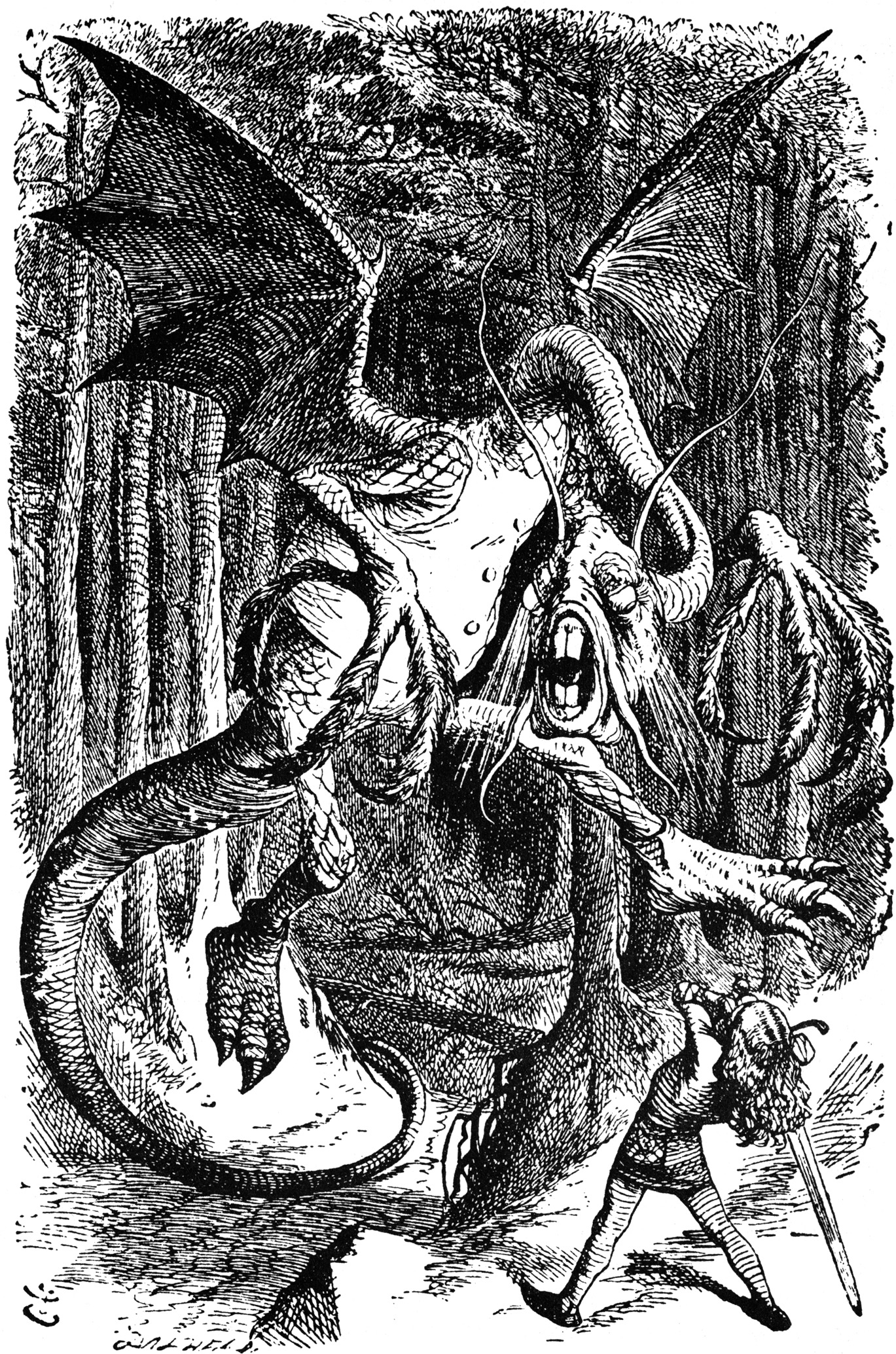 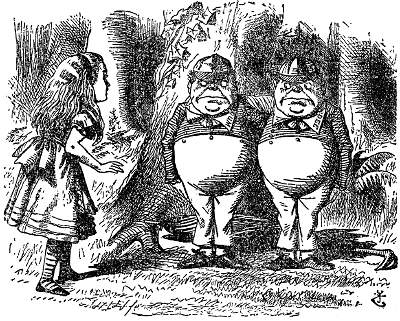 condor_suspend / condor_resume
$ condor_suspend cluster.proc (or username or …)
$ condor_resume cluster.proc (or username or …)
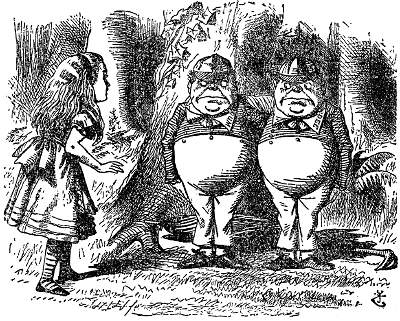 condor_hold / condor_release
$ condor_hold cluster.proc (or username or …)
$ condor_release cluster.proc (or username or …)
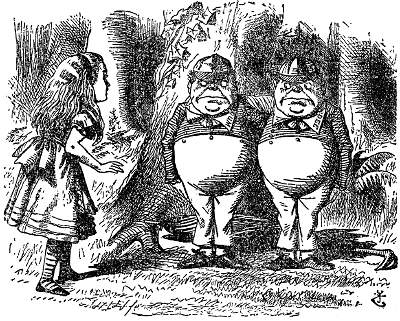 $ condor_hold –reason 'CALL GREG NOW'
condor_q / condor_history
$ condor_q cluster.proc (or username or …)
$ condor_history cluster.proc (or username or …)
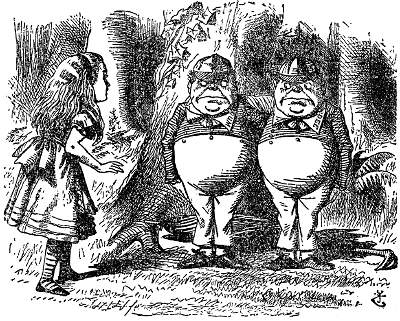 condor_q -better
$ condor_q –better 673.0
The Requirements expression for job 673.000 is    TARGET.Memory >= RequestMemory) && (TARGET.HasFileTransfer)
Job 673.000 defines the following attributes:   RequestDisk = 1048    RequestMemory = 10485760slot1@chevre.cs.wisc.edu has the following attributes:TARGET.Disk = 122394753536TARGET.Memory = 2048"The Requirements expression reduces to these conditions:         Step    Matched  Condition-----  --------  ---------[0]           1  TARGET.Arch == "X86_64"[1]           1  TARGET.OpSys == "LINUX"[3]           1  TARGET.Disk >= RequestDisk[5]           0  TARGET.Memory >= RequestMemory
condor_q querying other schedds
$ condor_q –name other_schedd
$ condor_q –name other_schedd –pool remote_cm
$ condor_q –jobad file_with_ad
condor_q -better
$ condor_q –better –jobads job –slotads sl 673.0
Analyzes the job in the file "job"

Against the slot in file sl

Useful for "why job doesn't match this slot?
And a better condor_q for loops…
$ condor_watch_q
Instead of watch condor_q
condor_qedit
$ condor_qedit 10 'AttributeName = "StringValue" '
$ condor_qedit 10 'AttributeName = True'
$ condor_qedit 10 'AttributeName = 100.3'
$ condor_qedit 10 'AttributeName = someExpr > 100'
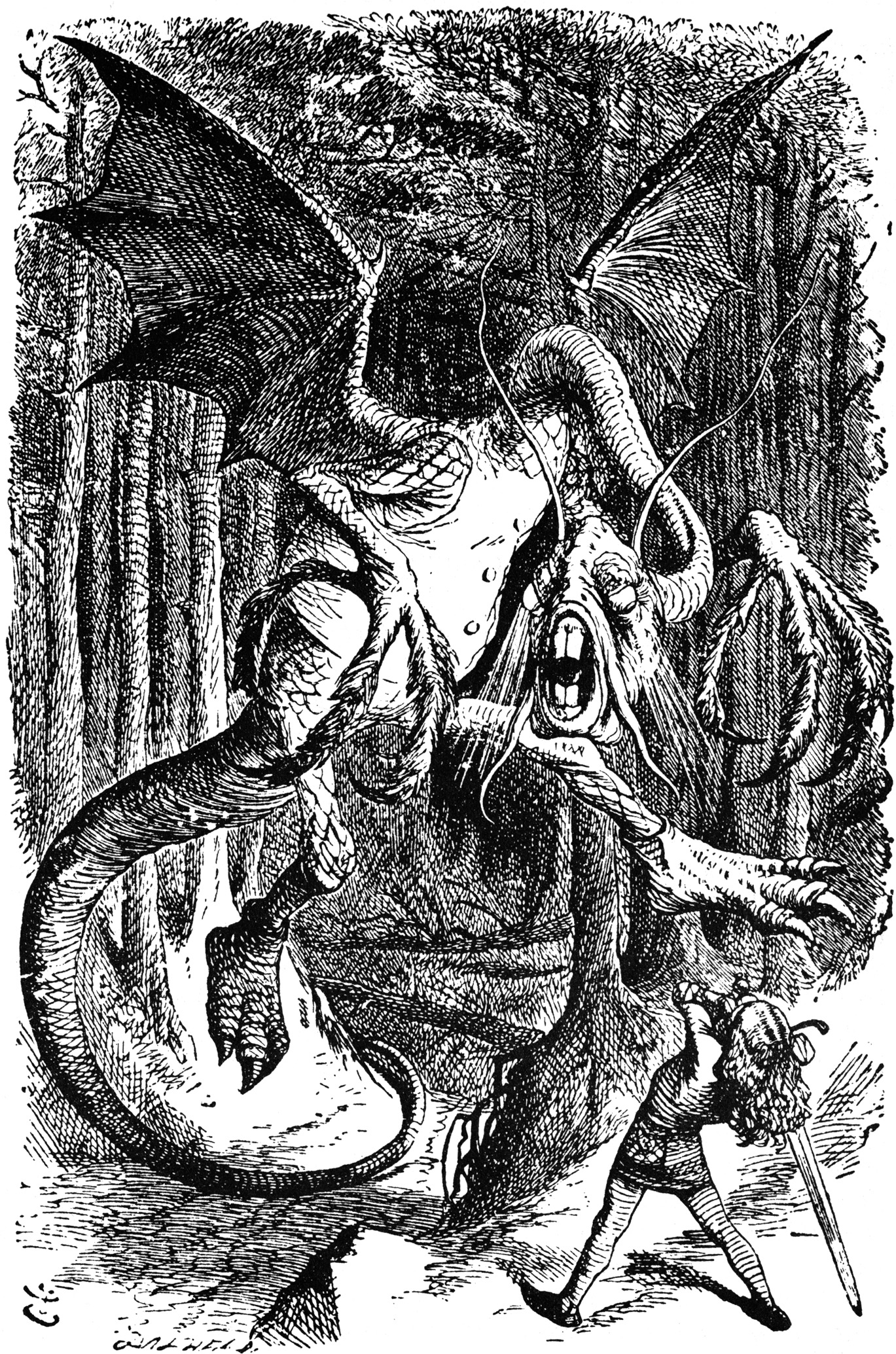 Quoting is Tricky! Both
      classad AND 
      shell quoting in play!
condor_qedit –edits some_file
$ condor_qedit 10 –edits some_filesome_file:StringAttribute = "StringValue"
NumericAttribute = 10.0
ExprAttribute = foo > 100
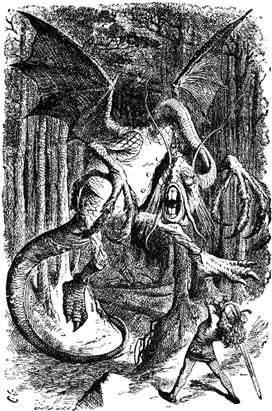 This avoids shell quoting headaches

But classad quoting still applies – be careful
What's the problem with condor_history?
Don't worry, I'll wait
And wait…
And wait…
Why is condor_history slow?
There's rather a lot of information about each job

And there's a huge number of jobs
Solving problem #2 first…
Add  -match 1, if you know there's only one job, i.e.
$ condor_history match 1 –const "some constraint"
Going the right direction helps…
If you suspect the job is in the older half of the history..
$ condor_history –forwards –match 1 –const …
If you suspect the job is in the newer half of the history..
$ condor_history –backwards –match 1 –const …
Fastest to solve both problems!
$ condor_history –userlog logfile …
You do have a userlog (job log), don't you
Only a handful of attributes are in the logfile
	(which is why it is so fast….)
Or read from a more constrained source…
Works with job eventlog dagman nodes.log or global event..
$ condor_userlog filename
But the real solution to slow history is…
Use a real database!
condor_adstash
$ condor_adstash –standalone –se_host host:port
Tool / daemon

Loops, copying job data from schedd logs into elastic search
Only historical jobs (can be from startd also)

Super useful for debugging, performance, etc.
Commands that only work on
  already running* jobs
*Not all universes supported
condor_ssh_to_job
$ condor_ssh_to_job 673.0
Welcome to slot1@chevre.cs.wisc.edu
$
Doesn't work in all environment
Basis of condor_submit -i
condor_ssh_to_job -X
$ condor_ssh_to_job –X 673.0
Enables forwarding of X protocol

(if ssh'ing to AP, also add –X there)
condor_ssh_to_job –ssh <ssh program> here
Scp to job
$ condor_ssh_to_job –ssh scp 673.0 remote:from_ep to_ap
"remote:" placeholder for real machine name

Other way works too
$ condor_ssh_to_job –ssh scp 673.0 from_ap remote:to_ap
Rsync to job over condor_ssh_to_job
$ rsync –v –e "condor_ssh_to_job" 673.0:output .
"673:" jobid place holder for real machine
condor_tail
$ condor_tail 673.0
Copies last 1024 (or –maxbytes xx) from stdout
Or -stderr
Or optional filename
$ condor_tail –follow 673.0 some_interesting_file
condor_evicted_files
$ condor_evicted_files list 673.0
$ condor_evicted_files get 673.0 my_output_file
Allows inspection and fetching of files
From spool directories of evicted jobs.

Also works with checkpoint files
condor_vacate_job
$ condor_vacate_job 673.0
Helpful if you don't want to hold the job
But want it to start somewhere else
If worker node is slow or seems broken or…
condor_chirp
Chirp is the only command that MUST RUN IN THE JOB
On the EP!
Also have python bindings

Chirp commands run from the EP to the AP

Many subcommands of chirp, but the big ones are…
Get attribute from AP's copy of job ad
$ condor_chirp get_job_attr SomeAttribute
Prints to stdout the value of "SomeAttribute"
The job id is always the running job
Set attribute from AP's copy of job ad
$ condor_chirp set_job_attr JobAttr '"some_value"'
Sets the value of "JobAttr"
The job id is always the running job

CAREFUL WITH QUOTING! (as condor_qedit)
Append to job log
$ condor_chirp ulog 'Some message'
Appends 'some message' to the job log

Super useful for debugging, timing,
	job progress
condor_wait
$ condor_wait job_log_file
Block until job in job log file exits
Commands for EPs and other
HTCondor services
condor_off
$ condor_off –startd
$ condor_off –negotiator
$ condor_off -schedd
Turns off named condor daemon
$ condor_off
Turns off every daemon, except master…
$ condor_off -master
condor_on
$ condor_on –startd
$ condor_on –negotiator
$ condor_on -schedd
Turns on named condor daemon
$ condor_on
Turns on every daemon, except master…
condor_restart
$ condor_restart –startd
$ condor_restart –negotiator
$ condor_restart -schedd
Restarts named condor daemon
$ condor_restart
Restarts every daemon, except master…
$ condor_restart -master
draining
$ condor_drain machine_or_slot
Cancelling draining
$ condor_drain –cancel machine_or_slot
Immediately running high priority job
$ condor_now idle_job_id running_job_id
Swaps out the running job for an idle job
	must be from same submitter
Evict running job
$ condor_vacate machine_or_slot
Much like condor_vacate_job
	Machine owner permission      Can be just one slowJob goes to "I"dle
Knob management
$ condor_config_val -summary
Emits diff from defaults of all knobs (from disk)
# from /nobackup/gthain/personal-condor/condor_config.local
#
RunBenchmarks = true
STARTD_DEBUG = D_FULLDEBUG D_COMMAND D_JOB D_MACHINE
STARTER_DEBUG = D_FULLDEBUG D_COMMAND
SHARED_PORT_DEBUG = D_FULLDEBUG D_NETWORK
MEMORY = 819200
Knob management
$ condor_config_val –verbose SOME_KNOB
Emits current values of one knob
	AND the file & line number where it is
Knob management
$ condor_reconfig
Tells HTCondor services to re-read config file
Collector querying
$ condor_status
Please don't run this…
$ condor_status –l | grep some_attribute
It works – usually
	Did you get the regxep right?  
           Are you sure?
      Is it anchored?
	Did you remember case-insensitive attrs?
Can be slow
Rather, run this:
$ condor_status –af some_attribute
Evalutes by default (against itself, no match)
$ condor_status -af WithinResourceLimits
undefined
$ condor_status -af:l WithinResourceLimits
WithinResourceLimits = undefined
$ condor_status -af:r WithinResourceLimits
(MY.Cpus > 0 && TARGET.RequestCpus <= MY.Cpus &&…
Usually naked –af is good enough for literals
$ condor_status –af Name
slot1@chevre
$ condor_status –af:r Name
"slot1@chevre"
$ condor_status -af:lr Name
Name = "slot1@chevre"
condor_status – not just for slot ads
$ condor_status –submitters
$ condor_status –schedd
$ condor_status –master
$ condor_status -negotiator
Commands for debugging and testing
HTCondor services
Version
$ condor_version
$CondorVersion: 10.1.0 2022-09-30 BuildID: UW_development PRE-RELEASE-UWCS $
$CondorPlatform: X86_64-Ubuntu_18.04 $
ClassAd Debugging
$ classad_eval '[a = "b"; c = "d"]' 'a'
[ c = "d"; a = "b" ]
"b"
$ classad_eval '' 'regexp("abc", ".")'
[ ]
false
$ classad_eval '' 'regexp(".", "abc")'
[ ]
true
What's running on my EP?
$ condor_who

OWNER                 CLIENT                 SLOT JOB          RUNTIME    PID        PROGRAM
alnammi@chtc.wisc.edu submit-1.chtc.wisc.edu 1_10 16662962.0   1+16:54:18 52132      /var/lib/condor/execute/slot1/dir_
alnammi@chtc.wisc.edu submit-1.chtc.wisc.edu 1_11 16662963.0   1+16:54:18 52173      /var/lib/condor/execute/slot1/dir_
alnammi@chtc.wisc.edu submit-1.chtc.wisc.edu 1_12 16662952.0   1+17:59:21 9960       /var/lib/condor/execute/slot1/dir_
alnammi@chtc.wisc.edu submit-1.chtc.wisc.edu 1_13 16662989.0   1+09:27:06 41850      /var/lib/condor/execute/slot1/dir_
Why is HTCondor slow
$ condor_top
DC status from 2022-10-04 16:33:56 to 2022-10-04 16:37:56:
Duty Cycle: -0.51%    Ops/second: 0.017

Runtime stats from 2022-10-04 16:33:56 to 2022-10-04 16:37:56:
InstRt InstAvg TotAvg TotMax RtPctAvg InstRate AvgRate Item
1.3901 0.02958 0.0244  4.170 121.1784 0.195833     n/a Timer_poll_resources
1.3748 0.02864    n/a    n/a      n/a 0.200000     n/a ResMgrCompute
1.3309 0.00552    n/a    n/a      n/a 1.004167     n/a ResMgrWalkOther
0.1754     n/a    n/a    n/a      n/a 0.000000     n/a RecentResMgrWalkOther
0.1744     n/a    n/a    n/a      n/a 0.000000     n/a RecentResMgrCompute
0.1509 0.15093 0.1018  0.151 148.2647 0.004167     n/a Command_QUERY_STARTD_ADS
0.0410 0.00087    n/a    n/a      n/a 0.195833     n/a ResMgrWalkEvalState
0.0012     n/a    n/a    n/a      n/a -0.004167     n/a RecentResMgrWalkEvalState
0.0006 0.00014 0.0002  0.083  92.9072 0.016667     n/a Timer_dc_touch_log_file
Remote fetching of HTCondor debug log
$ condor_fetchlog machineName startd
$ condor_fetchlog chevre STARTER.slot1_3
10/08/22 18:13:17 Now in new log file /nobackup/gthain/personal-condor/log/StartLog
10/08/22 18:13:17 Publishing ClassAd 'mips' to slot1 [InSlotList matches]
10/08/22 18:13:17 Publishing ClassAd 'kflops' to slot1 [InSlotList matches]
10/08/22 18:13:17 Publishing ClassAd 'mips' to slot1 [InSlotList matches]
10/08/22 18:13:17 Trying to update collector <128.105.14.141:4210>
10/08/22 18:13:17 Attempting to send update via TCP to collector chevre.cs.wisc.edu <128.105.14.141:4210>
10/08/22 18:13:17 slot1: Sent update to 1 collector(s)
10/08/22 18:13:37 Swap space: 24358084
Debugging schedd job transforms
$ condor_transform_ads -rules my_rules -in my_input
# Output:
DiskUsage = 2500000
Err = "/dev/null"
MemoryUsage = 5
NumCheckPoints = 0
RequestDisk = ( 5000000 / 1024 )
ResidentSetSize = 500
Wait, What's a Schedd job Transform?
https://research.cs.wisc.edu/htcondor/HTCondorWeek2017/presentations/TueKnoeller_Schedd.pdf


https://htcondor.readthedocs.io/en/latest/classads/transforms.html#classad-transforms
And, three commands to query machine
EP attributes
$ condor_starter –classad
CondorVersion = "$CondorVersion: 9.12.0 2022-09-13 BuildID: 605774 PackageID: 9.12.0-0.605774 RC $"
IsDaemonCore = True
HasFileTransfer = True
HasJobTransferPlugins = True
HasPerFileEncryption = True
HasReconnect = True
HasMPI = True
HasTDP = True
HasJobDeferral = True
..
GPU attributes
$ condor_gpu_discovery -extra
DetectedGPUs="GPU-9f77c691, GPU-b274f0bc, GPU-a7cbba7c, GPU-5595a8ea"
Common=[ Capability=6.1; ClockMhz=1582.00; ComputeUnits=28; CoresPerCU=128; DeviceName="NVIDIA GeForce GTX 1080 Ti"; DriverVersion=11.60; ECCEnabled=false; GlobalMemoryMb=11179; MaxSupportedVersion=11060; ]
GPU_5595a8ea=[ id="GPU-5595a8ea"; DevicePciBusId="0000:AF:00.0"; DeviceUuid="5595a8ea-4ecc-c632-9693-9fc819629157"; ]
GPU_9f77c691=[ id="GPU-9f77c691"; DevicePciBusId="0000:3B:00.0"; DeviceUuid="9f77c691-7ad2-bec7-e18c-e4c11c51ed24"; ]
GPU_a7cbba7c=[ id="GPU-a7cbba7c"; DevicePciBusId="0000:86:00.0"; DeviceUuid="a7cbba7c-5eaf-d432-1b4d-48c15f26b785"; ]
GPU_b274f0bc=[ id="GPU-b274f0bc"; DevicePciBusId="0000:5E:00.0"; DeviceUuid="b274f0bc-3168-a817-3807-596b8190514d"; ]
Power Saving detection
$ condor_power_state ad
HibernationMethod = "pm-utils"
HibernationRawMask = 8
HibernationSupportedStates = "S4"
Commands for submitters
condor_userprio
$ condor_userprio –all
Last Priority Update: 10/4  16:47
Name Priority   Priority  Factor   In Use (wghted-hrs)    Start Time       Usage Time  Ceiling
-------------------------------------------------------- ------------ --------   -----  ---- 
by     500.00     0.50   1000.00      0        48.67  9/27/2022 13:08 10/04/2022 09:06    
jv     500.00     0.50   1000.00      0         0.95  5/28/2020 16:22 10/04/2022 00:49
dt     511.45     0.51   1000.00      1         2.39 10/04/2022 14:26 10/04/2022 16:47      
ck     513.60     0.51   1000.00      1        75.35  2/26/2020 11:39 10/04/2022 16:47    20
Whole talk about prios, userprio, etc.
https://youtu.be/aPUztmJ0n2s
condor_userprio –setceil
$ condor_userprio –setceil user ceiling
Imposes a per-pool upper bound on 
Cores a given submitter can get
condor_userprio –setfloor
$ condor_userprio –setfloor user ceiling
Imposes a per-pool lower bound on 
Cores a given submitter can get
condor_qusers
$ condor_quser –disable tannenba
Bans a user from submitting jobs

Shows usage without options
Also has a -enable
The one new command…
htcondor <noun> <verb>
A fresh start
Written in python
Influenced by git, k8s, etc.
Extensible!

E.g. "htcondor job status"

We're looking for feedback – how can we improve tools?
Thank you and questions
Thank you – Questions?






This work is supported by the NSF under Cooperative Agreement OAC-2030508.  Any options, findings,
conclusions or recommendations expressed in this material are those of the authors and do not
necessarily reflect the views of the NSF.